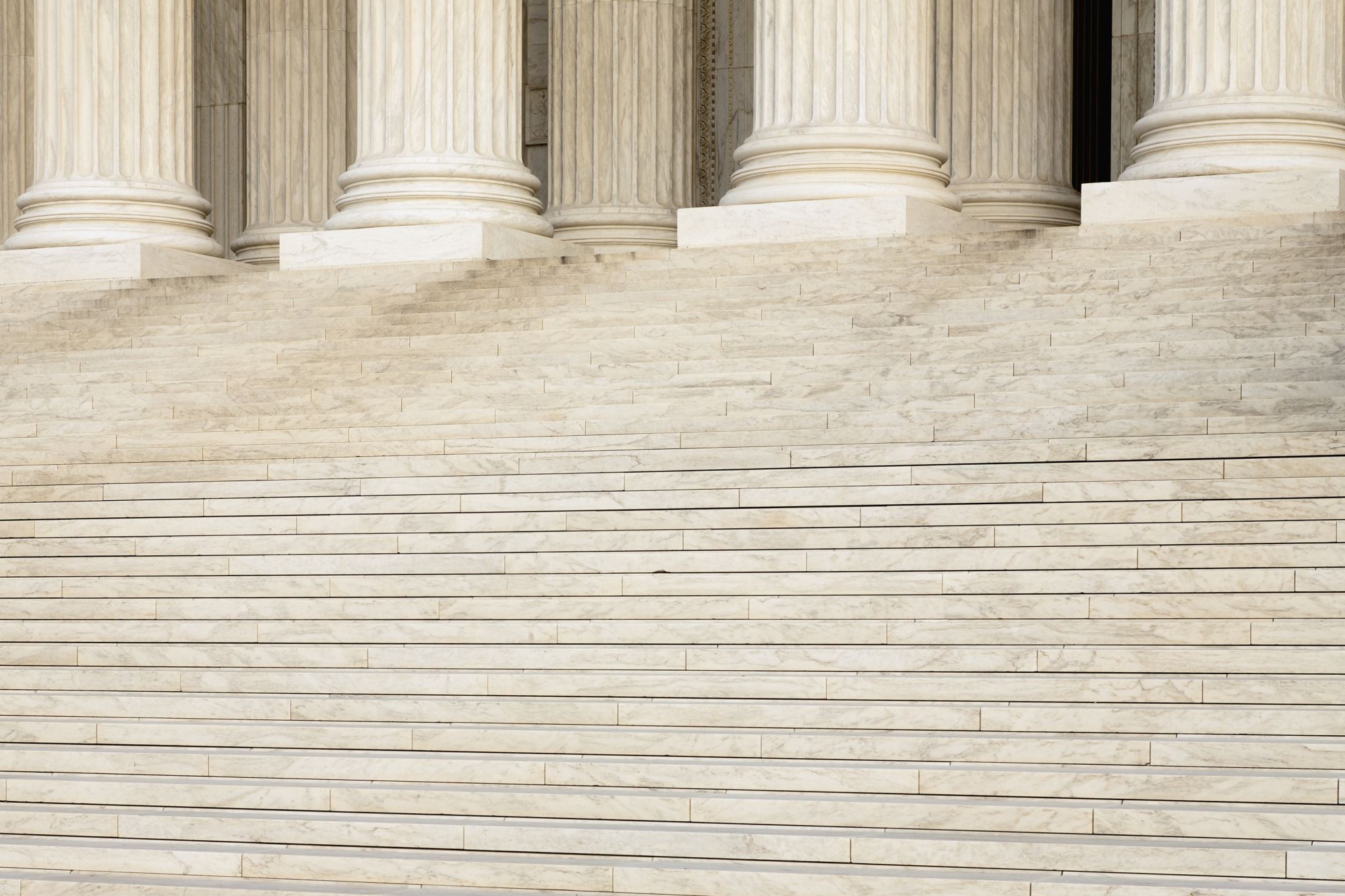 Preliminary Findings and Recommendations: Youth Justice Community Engagement Study with the Crawford County Restorative Justice Authority (JD #11)November 4, 2021
Supported by the KS Department of Corrections and the Kansas advisory Group on juvenile justice and delinquency Prevention
Facilitated by the KU Center for Community health and development
Crawford County Youth Population
Juvenile Justice System
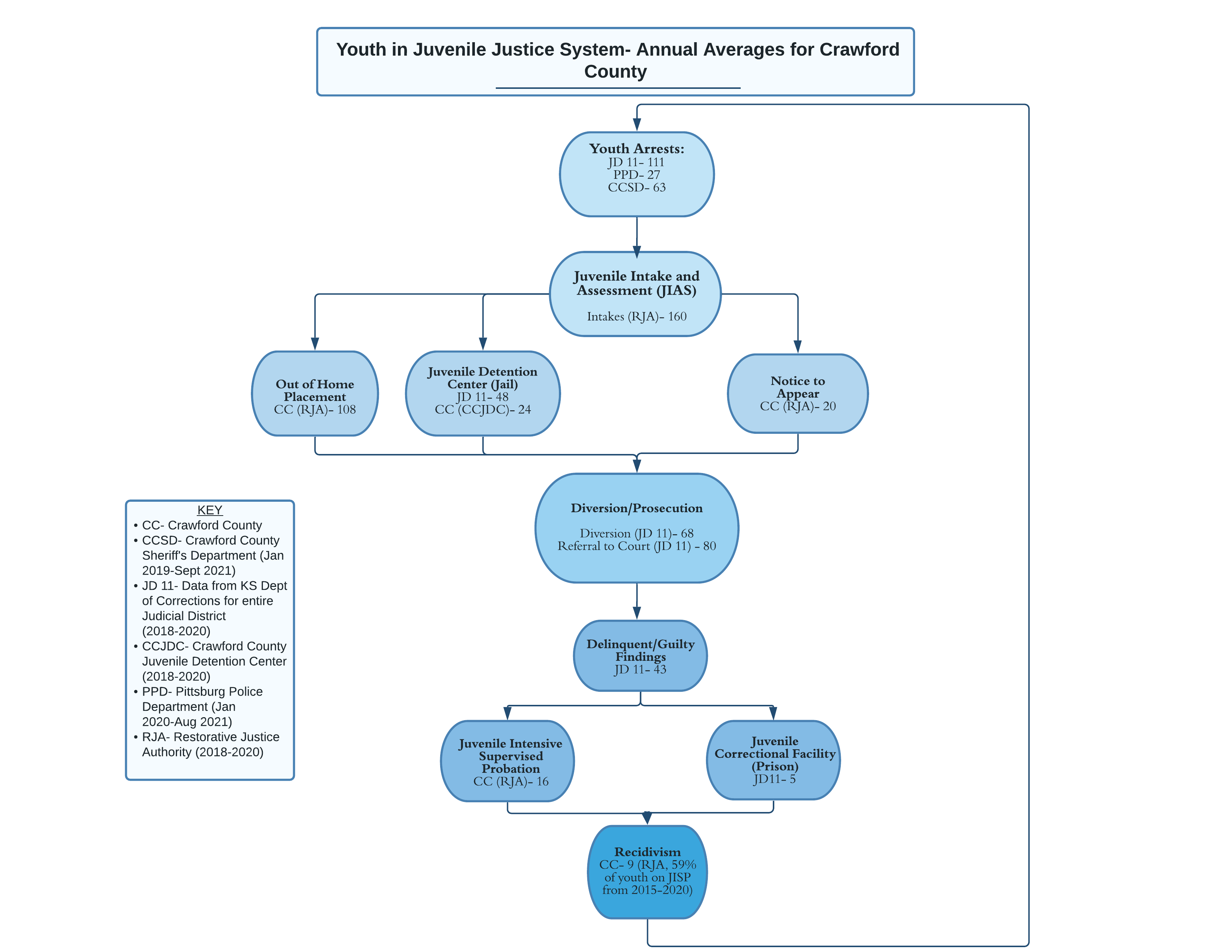 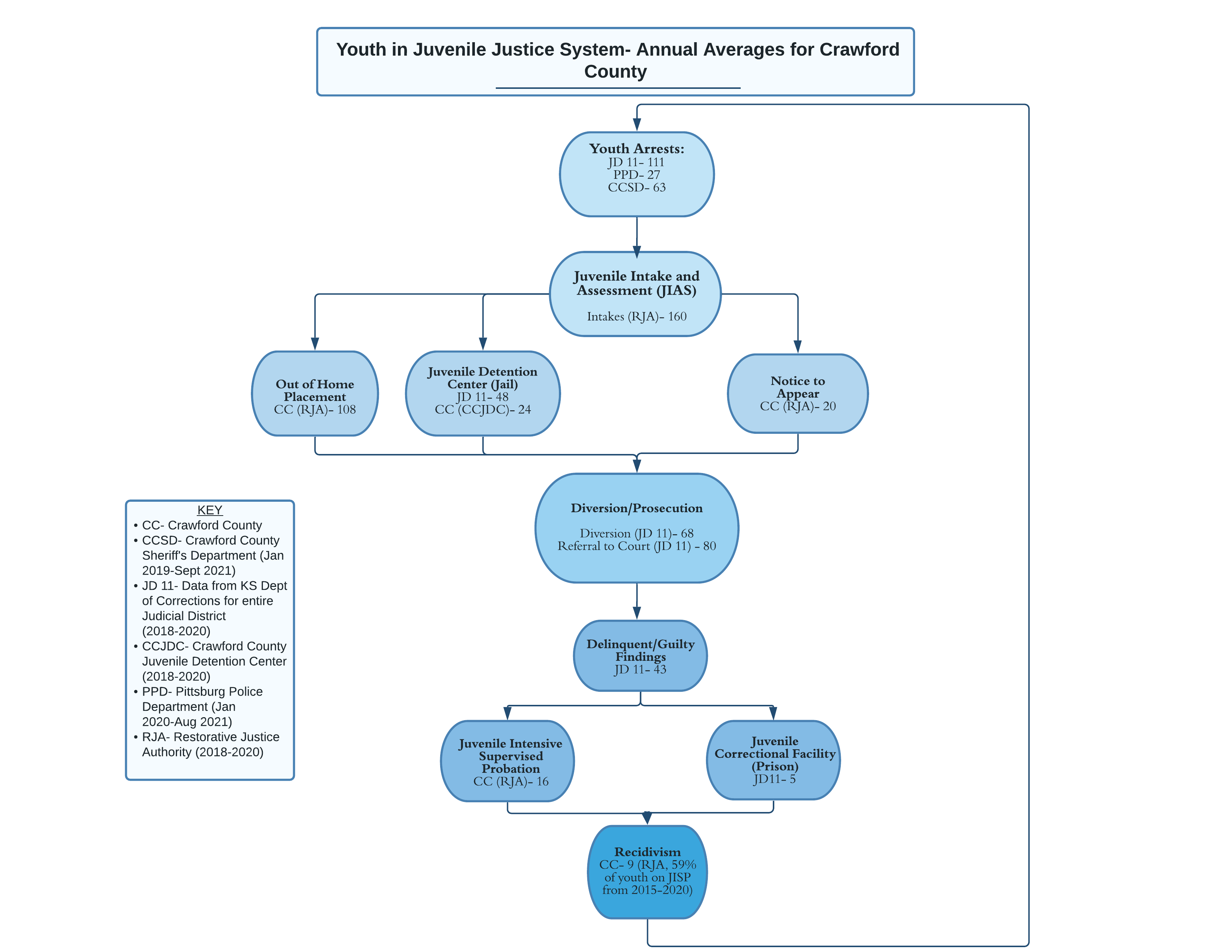 KDOC/RJA JUVENILE JUSTICE ASSESSMENT
ASSESSMENT QUESTIONS & FUNDAMENTAL INDICATORS
Key Juvenile Justice System Questions
The Fundamental Measures are built on a framework that focuses on ten core questions for juvenile justice systems to answer.
How many youth are involved in various stages of the system?
What are the key characteristics of the youth involved?
How did the youth become system involved?  
How did the youth move through the system?
Is the system fair?
How did the youth change while in the system?
Does the system meet the needs of youth and families?
What was the experience of youth in the system?
How much does it cost?
What are the long-term measures of success?
National Center for Juvenile Justice Fundamental Measures of Juvenile Justice
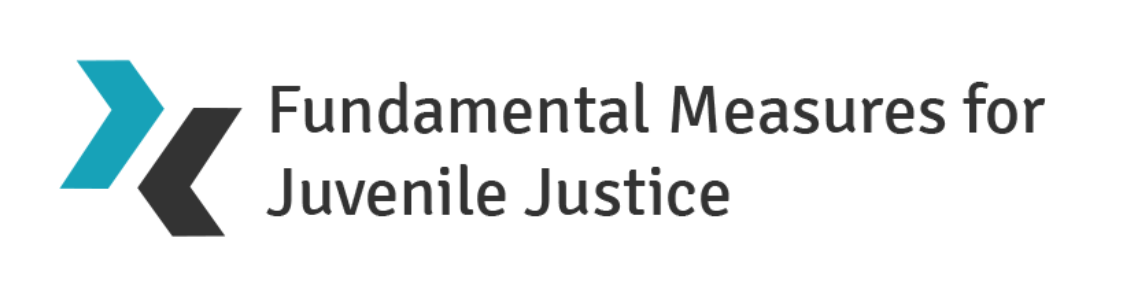 National Center for Juvenile Justice http://www.ncjj.org/Projects/model_data_project.aspx
Foundational Measures for Juvenile Justice;  http://www.ncjj.org/fmjj/
How do Youth Become Involved in the System?
Community conditions that influence youth behavior in the community and schools. 
   Poverty and income 
   Race/ethnicity to a lesser degree
   Alcohol and drugs are seen as major contributors
   Lack of sufficient prosocial opportunities to provide alternatives to risky behaviors
   limited prosocial activities underutilized 
   Challenges in advancing peer support for at-risk youth or more activities focused on teens
   Truancy is seen as a complicated problem, but the juvenile justice system should be the last resort
Schools provide many outside activities, strong relationship with probation officer
   Little information about vulnerable sub-populations
LGBTQI+ youth
Undocumented youth
[Speaker Notes: Children and youth often become involved with the juvenile justice system because they are accused of committing a criminal act, and others come into contact with the system for doing something that illegal only because of a youth’s age (status offenses (e.g., truancy, underage drinking, running away from home). These are, though not always, formally processed through the courts. But there are upstream risk and protective factors that influence youth behavior in the community and schools.]
How Do Youth Move through the System?
Arrests
   For JD11, arrests of youth increased from the 2015-17 to the 2018-2020 period by 14.4% (285 to 333).
   Arrest rates: Black youth 185 per 1,000 Black youth, 56 per 1,000 Hispanic youth, 33 per 1,000 White youth 
   Rate for all youth increased from 2015-17. 
   Rates are lower than rates for Kansas.
[Speaker Notes: This includes the number of youth arrested for a Designate State Agency offense and presented for intake and assessment and/or detention. Youth are considered to be arrested when law enforcement agencies apprehend, stop, or otherwise contact them and suspect them of having committed a delinquent act. Delinquent acts are those that, if an adult commits them, would be criminal, including crimes against persons, crimes against property, drug offenses, and crimes against the public order.]
How do Youth Move Through the System?
Reasons for Arrest
   Assault/battery and CINC most common offenses
   Mental health training is provided to officers, but sending mental health specialists out during arrests was not worth the cost 
   Restrictions on placing youth outside of their home may be doing more harm than good, could be masking actual number of CINC
How do Youth Become Involved in the System?
Recommendations
 
Crawford County Mental Health - Establish a mental health follow-up process after police contacts through calls or chats related to needs and services. 
Collect and regularly review data on the number of youth arrests occurring on school property and those occurring during the school day (e.g., arrests of youth who have been given an out-of-school suspension).
Implement school-based youth courts or teacher and youth-led restorative justice programs to reduce the number of youth coming into contact with the juvenile justice system at school (i.e., school-to-prison pipeline). 
Provide cultural competency and trauma training for individuals involved in the juvenile justice system.
Establish protocols across juvenile justice system agencies, including law enforcement, to conduct regular and periodic review of disparities in contacts (e.g., arrests) and to adjust their policing accordingly.
How do Youth Move Through the System?
Intake
  From 2016 to 2020, intakes for Juvenile Offenders has consistently decreased from 171 to 43, while the number of CINC has remained steady 
   Youth placed out-of-home decreased from 132 to 97 between 2017-2020
  The majority of youth assessed at intake are released without restrictions
[Speaker Notes: Youth who are arrested in Crawford County are taken to the Juvenile Intake and Assessment Services (JIAS) where it is determined if they should be released to a parent/guardian or held prior to adjudication. This decision is mostly determined via a detention risk assessment, a tool designed to assess each youth’s individual risk of not appearing for future court dates and/or harming persons/property should they be released prior to adjudication. Children in Need of Care (CINC) are also assessed at the JIAS, with determinations made regarding their temporary guardianship status.]
How do Youth Move Through the System?
How do Youth Move through the System?
Recommendations
 
Enhance community-based, prevention-focused programs and activities designed to strengthen and support families in order to prevent child abuse and neglect
Strengthen family as a unit and prevent family disintegration.
For youth held in detention, systematically track and review how long they are held in detention and for what reasons. 
Systematically track and review detention risk assessment override reasons to determine why overrides are happening as this may indicate areas of need for programming.
How do Youth Move Through the System?
Referral
   For JD11, referrals to court decline from 2015-17 to 2018-20 by 39% (395 to 241). 
Of the total youth referred to court, the Proportion of Black youth increased, the proportion of the White and Hispanic youth decreased. 
Referral rates for Black youth were over twice that for Black youth across Kansas, Hispanic and White youth were referred at about the same rate.
[Speaker Notes: Referral is when a potentially delinquent youth is sent forward for legal processing and received by a juvenile or family court or juvenile intake agency, either as a result of law enforcement action or upon a complaint by a citizen or school. The Kansas Judicial System does not distinguish between charges filed and referrals.  The filing of charges is the process used to refer cases to the courts.]
How do Youth Move Through the System?
Recommendations

Systematically track and regularly review demographics and case characteristics of youth being referred to court, disparities in these data may inform remedial practices/interventions.
Continue to use diversion programs to keep youth from further involvement with the system and begin use of immediate intervention programs to keep youth from deeper system involvement.
For youth referred to court, systematically track the type of representation youth have (privately retained vs. appointed) and outcomes for youth based on representation.
How do Youth Move Through the System?
Intake and Pre-Hearing Placement – Diversion
   Overall, diversions increased from 61 to 204 youth from 2015-17 to 2018-20. 
   Diversion rates increased significantly for Black and White youth over time. 
   Diversion rates for Black youth was higher than other youth 
   Diversion rates for Blacks and Whites were higher than Kansas
[Speaker Notes: Cases diverted represents post adjudication diversion of juvenile offenders.  Data is not collected on pre-file diversion by the district/county attorney office.  In Kansas, this is known as Immediate Intervention Program. The intake department may decide to dismiss the case for lack of legal sufficiency, resolve the matter informally (without the filing of charges), or resolve it formally (with the filing of charges). The diversion population includes all youth referred for legal processing but handled without the filing of formal charges.]
How do Youth Move through the System?
Intake and Pre-Hearing Placement – Diversion
Diversion rates increased significantly from 2015-17 to 2018-20 (Black youth increased seven-fold, White youth diversion increased six-fold, Hispanic youth nearly two-fold). 
Diversion rates were higher for White youth than other youth especially during 2018-20 (91 compared to 71 for Non-White youth). 
Diversion rates for youth in JD11 were higher than Kansas in 2018-20. 
Some stakeholders thought that returning youth to the home to conditions that led to the youth engagement in the juvenile justice system is not helpful without adequate supports.
How do Youth Move Through the System?
Recommendations - Diversion

Ensure adequate support and follow-up services are available to youth who are allowed to return home.
Establish mandated trainings for attorneys volunteering for court-appointed cases that teach basics of youth development.
How do Youth Move Through the System?
Detention
   For JD11, the number of youth kept in secure detention decreased from 2015-17 to 2018-20 (147 to 65) for all racial/ethnic groups (per population). 
   The rate of detention per racial/ethnic population also decreased over time. Black youth in detention decreased the most (64%), White and Hispanic rates decreased less (54% and 50%).
   Black youth were in detention at higher rates than other youth and White youth were in detention the least. 
  Detention of youth of color was higher than for Kansas.
[Speaker Notes: Detention refers to youth held in secure detention facilities at some point during court processing of delinquency cases (i.e., prior to disposition). In some jurisdictions, the detention population may also include youth held in secure detention to await placement following a court disposition. For the purposes of DMC, detention may also include youth held in jails and lockups. Detention does not include youth held in shelters, group homes, or other non-secure facilities.]
How do Youth Move Through the System?
Detention

Rates of youth kept in secure detention after referral to courts decreased from 2015-17 to 2018-20 for Black (62%) and White (16%) youth but increased or remained stable for Native American and Hispanic youth. 

Hispanic youth were in detention after referral to the court at higher rates than other youth (Hispanic youth was three times higher than White and Native American youth, two times higher than Black youth in 2015-17. 

The rates for White and youth of color were lower than for Kansas.
   In Crawford County, rates of detention are similarly disparate although rates have dropped significantly in recent years for all youth 
   Even so, Black youth are still detained at roughly five times the rate of White youth.
How do Youth Move Through the System?
Some stakeholders thought there is room to decrease these rates even more. 
Some youth are placed in detention as they await a mental health screening and, due to resource constraints, these youth may have to wait for several weeks before they are assessed. 
Others viewed these declines in detention with some ambiguity
Releasing youth to environments without appropriate supports or services might lead to youth engaging in the same behaviors.
Consequences (i.e., a stay in detention) believed to remain an important and effective deterrent in preventing recidivism. 
 
Recommendations - Detention
 
Reduce the time from intake to mental health and other screenings. 
Establish protocols for regular review of all reasons youth are detained outside of those who score as high risk on the KDAI.
How do Youth Move Through the System?
Prosecution
Number of Youth found delinquent decreased from 2015-17 to 2018-20 (147 to 78) for all racial/ethnic groups.
Rates of delinquency for Black youth increased by 39% from 2015-17 to 2018-2020, rates for White and Hispanic youth decreased (90% and 88%).
Youth found delinquent by number of arrests for each race/ ethnicity increased from 2015-17 to 2018-20 for Black (42%), 12% for Hispanic, and 49% for Native American youth, but remained stable for White youth.  
 During 2015-17 rates of youth found delinquent were similar across racial/ethnic groups at about 50. Youth were found delinquent at higher rates than White youth during 2018-20. 
 Youth found Delinquent were lower than for Kansas.
[Speaker Notes: Youth are judged or found to be delinquent during adjudicatory hearings in juvenile court. It is a formal legal finding of responsibility. If found to be delinquent, youth normally proceed to disposition hearings where they may be placed on probation, committed to residential facilities, ordered to perform community service, or various other sanctions.]
How do Youth Move Through the System?
Some stakeholders expressed concern about the quality of representation for youth (e.g., time   committed to representation, different attorneys), with the number of public defenders, and their knowledge of youth development. 
Youth with parents who have higher incomes may get lighter sentences than other youth. 
Moving through the courts takes time, which may lead to gaps in services for juveniles.  
Other stakeholders indicated that more affluent youth may receive lighter dispositions because of their  family’s ability to retain a private attorney.

Recommendations
 
Create standards of representation of children and parents in CINC cases (e.g., qualifications for representation of children and parents, types of organizations, time and timing of engagement of different services, coordination of services) as well. 
Utilize Restorative Justice approaches for truancy and low-level crimes (e.g., mediation, youth court).
How do Youth Move Through the System?
Sentencing

In JD11, youth incarcerated decreased from 19 to 16 from 2015-17 to 2018-20.
Incarceration of White youth dropped by 50%, but increased for Black youth and slightly for Hispanic youth. 
79% of those incarcerated were white in 2015-17 and 50% in 2018-20. 
 The rates of incarceration for youth per 100 youth found delinquent by the court for White youth were slightly higher than for Black youth. Rates for Hispanic youth were three and eight times higher than for White youth.  
The rates increased for Black youth and significantly increased for Hispanic youth, while staying stable for White youth.
[Speaker Notes: Confined cases are those in which, following a court deposition, youth are placed in secure residential or correctional facilities for delinquent offenders. The confinement population does not include all youth placed in any form of out-of-home placement. Group homes, shelter homes, and mental health treatment facilities, for example, would usually not be considered confinement.]
How do Youth Move Through the System?
Probation
   Very limited data
   Stakeholders thought high-risk youth receive adequate support, but that low-risk youth needs may be ignored. 
   Low risk youth are not always referred to useful preventive services to keep them from becoming high risk. Greater engagement in the RJA could be helpful for low-risk youth.
Does the System Meet the Needs of Youth?
Juvenile Intensive Supervised Probation
   The number ranged 16 in 2020 to a high of 50 in 2017. The number of administrations of the YLS has decreased since 2017. 
   Youth were most commonly assessed as moderate risk for recidivating. seven in 2020 to a high of 37 in 2017
   The number of youth assessed as moderate risk has been decreasing since 2017. Generally during that time more youth have been assessed high risk than low risk.
[Speaker Notes: There are three levels of risk:
Low Risk means the assessment finds that the youth is unlikely to commit a new offense (even if no intervention or other services are provided);
Moderate Risk– not low, nor high and the re-offense rate for this group is predicted to be about average; and
High Risk means the assessment predicts the youth to have a greater likelihood of committing a new offense.]
Does the System Meet the Needs of Youth?
Juvenile Intensive Supervised Probation
 More youth were high risk in the peer relations and leisure/recreation categories. 
   More youth were moderate risk in the education/employment, personality/behavior, and attitudes/orientation categories. 
   More youth were low-risk in the prior and current offenses/dispositions.
   Youth are distributed fairly uniformly across low, moderate, and high risk. This indicates a fairly even proportion of youth who are involved in the system for low and higher level offenses, first-time offenders and youth who have recidivated. 
   Low levels of risk were reported for youth in terms of their family circumstances/parenting, and substance abuse categories.
[Speaker Notes: Youth are scored across several risk and need factors that can be used to select services for referral. Assessing the ability of the Crawford County juvenile justice system to meet the needs of youth would require being able to assess whether referrals were for appropriate services and whether youth completed participated in and completed services.]
Does the System Meet the Needs of Youth?
Juvenile Intensive Supervised Probation
Most youth (60%) who reentered the juvenile justice system were lower (less risk) during their last assessment compared to their first. 
36% showed increased risk.
Does the System Meet the Needs of Youth?
Leadership across agencies is highly respected. 
   Wrap around services are an improvement over the previous cookie cutter approach. Even so, services are limited by available resources.
   Most agree that SB 367 increased and improved programming and that has been an important contribution to JD 11, but there are not sufficient services for issues like substance abuse and more mental health professionals are needed.
    More or better partnerships with the community and schools could improve referrals for RJA programming from counselors and others. 
   Even if services are available, youth aren’t always mandated to be in specific services they could benefit from. Mental health should be a priority.
Does the System Meet the Needs of Youth?
Recommendations
Increase support for and expand wraparound services.
Enhance data collection and use of data to guide practice (e.g., pre-post tests from programming, tracking referrals, extend of program engagement by participants, success rate. 
Support structures and shared projects that promote collaboration across juvenile justice system agencies.
Regularly convene justice system partners to consider the infrastructure, system coordination, but also service delivery.
Use regular meetings to review data to guide practice. 
Regularly review programming fidelity and quality assurance. 
Quality management of YLS use.
Potential to expand fidelity and quality assurance management to YLS?
YLS may lack ability to appropriately assess for some higher risk behaviors (e.g., sexual misconduct), potential need for supplemental assessment. 
Meet ethics requirements for probation officer case loads.
What are the Long-Term Measures of Success?
Recidivism
 59% of youth from 2015-2020 received a new charge within two years of original charge (54/91)
Hispanic/Latino youth were only racial/ethnic demographic that did not show at least 50% recidivism. 
58% of youth from 2015-2020 received a new adjudication within two years of original adjudication. 
High proportion of the youth who received a new charge within two years of their original charge (54) were also adjudicated for that charge (44). 
   Males comprise the majority of youth who recidivate.
[Speaker Notes: One of the major goals of the juvenile justice system is a reduction of juvenile recidivism,17F as well as preventing future re-offending and protecting public safety. The programming and services offered by community corrections—including substance abuse counselors, mental health specialists, youth employment programming, and family therapy—are intended to, in part, address factors to reduce the likelihood that youth will return to the system.]
What are the Long-Term Measures of Success?
Recommendations 
Track data on recidivism by risk score and if risk score is determined to not be predictive of recidivism, consider alternative means of determining likelihood of recidivism.
Identify and engage community-based programs and alternatives to support reintegration and provide long-term support and positive relationships for the youth.
Identify reentry programs and options (e.g., relocation, employment placement).
Develop reentry team and support with a plan for returning juveniles.
Create a protocol within community corrections to match intensity of youth programming to risk level using evidence-based strategies that are trauma- informed.
Monitor youth involvement in the system in terms of relative rates. These allow for a fundamental measure of fairness as they allow direct comparison between populations of different sizes.
What is the Capacity of the Local System?
Infrastructure – No clear sense of a system-wide plan or improvement goals or sharing of data.
   Data use - Inconsistent between agencies and non-existent within some. 
   Indicators - Multiple agencies use risk and needs assessment with the youth in their care. 
   Indicators - “silo-ing” of data collection.
[Speaker Notes: The Crawford County juvenile justice system Infrastructure is the basic physical and organizational structures needed for operation. The infrastructure capacity and use were rated moderate, and knowledge of the infrastructure was also rated as moderate. Data use and dissemination is the distribution of data to end users and the application of information development from disseminated data. Indicators are the actual data on youth that agencies collect as part of their standard operating procedure (e.g., reasons for case closure).]
What is the Capacity of the Local System?
Recommendations – Capacity and Use

Data System:
Provide an integrated and centralized tracking system. 
Record keeping:
Identify key data that should be minimally collected and shared across agencies
Establish protocols for all agencies in the juvenile justice system to collect data on youth that allow tracking and reporting on youth progress through the system.
[Speaker Notes: There is not an effective way to track a single youth from arrest through discharge. Being able to do so would allow for better understanding of the youth experience with the system, the ability to track how youth flow through the system (from arrest, to JIAC, to Detention, etc.), and a better understanding of which youth are coming back into contact with the system (recidivism). Any system-involved youth would be given an identification number that would then follow them through each stage of the system and would be used by various agencies (e.g., police, courts, DAs office).]
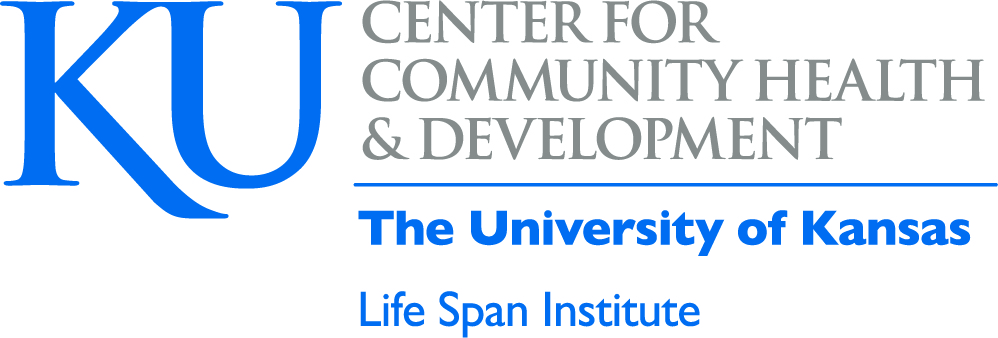 Thank you for your partnership!